ASSALAMMU’ALAIKUM Wr.Wb
SEPTIYANTI NURCAHYA
MATEMATIKA 3H
0901125257
PROJECT  UAS
PENGANTAR KOMPUTER
APA ITU MICROSOFT WORD?
Microsoft Word (MS Word) merupakan program pengolah kata yang banyak dipakai  saat   ini  dibandingkan  dengan  program  pengolah  kata  lainnya,  seperti WordStar,  AmiPro,  WordPerfect  dan  lain-lain.  Hal  ini  dipengaruhi  oleh  faktor fasilitas  yang  disediakan,  kemudahan  dalam  menggunakan,  hasil  yang  diperoleh, tampilan yang menarik dan lain sebagainya.
	Microsoft Word, selanjutnya disebut Word 2000 merupakan pengembangan dari versi sebelumnya yang mengalami banyak perobahan dan perbaikan disana sini sehingga lebih fleksibel digunakan dan menyediakan fasilitas penuh terhadap akses internet  dari  setiap  program   aplikasinya.  Kemampuan  dalam  membuat  tabel, menyisipkan program lain ke program Word  2000 dan fasilitas lainnya yang akan
	bahas  lebih  lanjut,  telah  menghantarkan  Word  2000  sebagai  program  aplikasi pengolah kata yang mutakhir saat ini.
SEJARAH MICROSOFT WORD
1981-1990
	Banyak ide dan konsep Word diambil dari Bravos, pengolah kata berbasis grafik pertama yang dikembangkan di Xerox Palo Alto Research Center (PARC). Pencipta Bravo, Charles Simonyi, meninggalkan Xerox PARC dan pindah ke Microsoft pada 1981. Simonyi juga menggaet Richard Brodie dari PARC. Pada 1 Februari 1983, pengembangan Multi-Tool Word dimulai.
	Setelah diberi nama baru Microsoft Word, Microsoft menerbitkan program ini pada 25 Oktober 1983 untuk IBM PC. Saat itu dunia pengolah kata dikuasai oleh WordPerfect dan juga WordStar.
	Word memiliki konsep "What You See Is What You Get", atau WYSIWYG, dan merupakan program pertama yang dapat menampilkan cetak tebal dan cetak miring pada IBM PC.
Word juga banyak menggunakan tetikus yang saat itu tidak lazim sehingga mereka menawarkan paket Word-with-Mouse. Word processor berbasis DOS lain, seperti WordStar dan WordPerfect, menampilkan hanya teks dengan kode markup dan warna untuk menandai pemformatan cetak tebal, miring, dan sebagainya.
	Word untuk Macintosh, meski memiliki banyak perbedaan tampilan dari versi DOS-nya, diprogram oleh Ken Shapiro dengan sedikit perbedaan dari kode sumber versi DOS, yang ditulis untuk layar tampilan resolusi tinggi dan printer laser, meskipun belum ada produk seperti itu yang beredar untuk publik. Setelah LisaWrite dan MacWrite, Microsoft pun mencoba untuk menambahkan fitur WYSIWYG ke dalam paket program Word for Macintosh. Setelah Word for Macintosh dirilis pada tahun 1985, program tersebut mendapatkan perhatian yang cukup luas dari masyarakat pengguna komputer. Microsoft tidak membuat versi Word 2.0 for Macintosh, untuk menyamakan versi dengan Word untuk sistem atau platform lainnya.
Versi selanjutnya dari Word for Macintosh,
adalah Word 3.0, yang dirilis pada tahun 1987.
Versi ini mencakup banyak peningkatan dan
fitur baru tapi memiliki banyak bug. Dalam
hanya beberapa bulan, Microsoft mengganti
Word 3.0 dengan Word 3.01, yang jauh lebih
stabil. Semua pengguna terdaftar dari Word
3.0 dikirimi surat yang berisi salinan Word
3.01 secara gratis, sehingga menjadikan hal ini
kesalahan Microsoft paling mahal untuk
ditebus pada waktu itu. Word 4.0, yang dirilis
pada tahun 1989, merupakan versi yang
sangat sukses dan juga stabil digunakan.
Tahun 1990-1995

	Pada rentang tahun ini, Word for Windows diluncurkan. Versi pertama dari Word for Windows dirilis pada tahun 1989 dengan harga 500 Dolar Amerika Serikat. Dengan dirilisnya Microsoft Windows 3.0 pada tahun selanjutnya, penjualan pun akhirnya terdongkrak naik, mengingat Word for Windows 1.0 didesain untuk Windows 3.0 dan performanya sangat buruk jika dijalankan pada versi sebelumnya. Microsoft menunggu hingga merilis Word 2.0 untuk mengukuhkan Microsoft Word sebagai pemimpin pasar pengolah kata.
MEMULAI MICROSOFT WORD 2000
Word 2000 baru dapat dijalankan apabila sistem operasi windows telah kita aktifkan. langkah-langkah memulai bekerja dengan Word 2000 sebagai berikut ;
•	Aktifkan Komputer terlebih dahulu.
•	Klik tombol Start yang ada pada batang taskbar.
•	Muncul sejumlah menu, pilih Program.
•	Klik Microsoft Word.
•	Tunggu  hingga  tampil  layar  Microsoft  Word  yang  masih  kosong.  (Lihat
Gambar 2.1)
•	Microsoft Word siap untuk digunakan.
Gambar 2.1. Cara mengaktifkan Microsoft Word
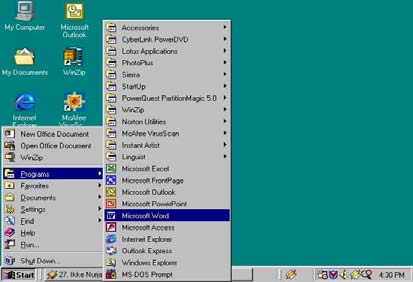 Mengenal Elemen Jendela MS-Word.
Setelah Word 2000 kita aktifkan, maka akan
tampil layar kosong dengan
nama Document 1, seperti Gambar 2.2.






			

			Gambar 2.2. Jendela Microsoft Word
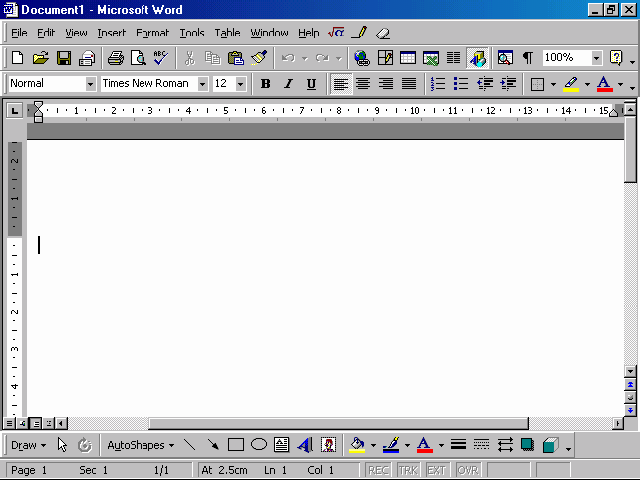 berisi daftar menu yang dapat kita gunakan, dimana menu ini mempunyai   sub   menu  masing-masing  sesuai  dengan  fungsi  dari  menu induknya. Misalnya Menu  File, maka sub menu-nya berisi segala hal yang berkaitan dengan file, begitu juga dengan  menu yang lainnya. Standarnya menu ini terdiri dari Menu 
 

			            
			           Gambar 2.3. Menu Microsoft Word
Menu Bar
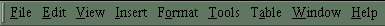 File, Edit, View, Insert, Format, Tools, Table, Windows dan Help tapi daftar menu juga dapat kita tambahkan sesuai dengan keperluan kita. Menu ini dapat kita pilih dengan cara  meng-klik nama menu atau dengan tombol Alternate (ALT)+huruf yang bergaris bawah  pada menu secara bersamaan. Misal kita akan  mengaktifkan  menu  file  maka  kliklah   menu  tersebut  atau  dengan menekan tombol ALT+F (tekan secara bersamaan).
merupakan  kumpulan  icon-icon  standar  yang  disediakan oleh Word 2000 secara otomatis. Walaupun begitu icon dari toolbar ini juga dapat kita tambah atau  dikurangi sesuai keperluan. Default dari toolbar ini terdiri dari icon sbb;
 
 
 

			
				Gambar 2.4. Toolbar Standar
Toolbar Standar
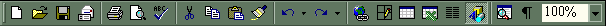 Untuk mengetahui nama dari icon-icon tersebut dapat dilakukan dengan mengarahkan pointer mouse pada icon yang dituju, tunggu sesaat sehingga tampil nama dari icon tersebut. Misalnya kita  arahkan  pointer mouse pada icon yang bergambar printer, maka akan keluar informasi nama dari icon tersebut. Lihat Gambar 2.5.
 
 
			      Gambar 2.5. Informasi Nama Icon
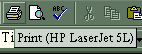 termasuk toolbar default yang  disediakan  oleh  Word 2000.
	Toolbar	ini	berisi	kumpulan	icon-icon yang berfungsi dalam pemformatan pada Word 2000. 



			            Gambar 2.6. Toolbar Formatting
Toolbar Formatting
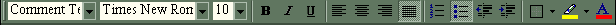 sesuai dengan namanya, bagian ini berfungsi sebagai alat bantu dalam penentuan   margin  (batas)  dari  lembar  kerja.  Apakah  batas  kiri,  kanan, paragraph  dan  lain-lain.   Ruler  ini  dapat  kita  atur  ukurannya,  apakah centimeter, inchi, millimeter, points atau pica. Untuk menentukan ukuran ini dapat dilakukan dengan cara : Klik menu tool, lalu klik Options pada kotak dialog option klik general pada kotak pilihan measurement units  tentukan jenis pengukuran yang diinginkan, lalu klik OK.
RULER
berfungsi untuk menggeser layar kerja. Jika menggeser layar kerja ke kiri atau  ke kanan gunakan horizontal scroll bar, atau menggeser layar kerja ke atas dan ke bawah gunakan vertical scroll bar.
SCROLLBAR
Mengakhiri Word 2000

	Jika	Anda	telah	selesai	bekerja	dengan	Word	2000,	Anda dapat mengakhirinya dengan menggunakan langkah berikut ;
1.  Simpan terlebih dahulu lembar kerja Anda.

2.  Kemudian  pilih  salah  satu  langkah  untuk  mengakhiri  penggunaan
Word 2000 berikut ini ;
•	Pilih dan klik File, Exit, atau
•	Klil  tombol  Close  (X)  yang  berada  pada  pojok  kanan  atas jendela Word, atau
•	Klik ganda icon kontrol menu yang berada pada pojok kiri atas jendela, atau
•	Tekan tombol Alt+F4

3.  Tunggu sampai jendela Word 2000 ditutup.
Bekerja Dengan Word 2000
Membuat Dokumen Baru
	
	Sewaktu kita mengaktifkan program Word 2000 otomatis dibuka lembar kerja baru dengan  nama document1. Untuk merubah nama ini dapat dilakukan pada saat penyimpanan lembar kerja ini. Lalu bagaimana caranya membuka lembar kerja baru disaat Word 2000 telah aktif (mengerjakan dokumen lain) ?. Misalnya sekarang kita sedang mengetik suatu dokumen dengan nama  ‘Promosi.doc’, pada saat itu lupa belum mengetik tugas, lalu kita ingin mengerjakan tugas dahulu  baru mengerjakan
dokumen ‘Promosi.doc’. Bagaimana caranya untuk membuka lembar kerja yang baru
ini ?. Ada dua cara , yaitu ;

1. 	Mengaktifkan Word 2000 dari menu Start (lihat sub menu memulai Word
	2000 diatas). Jika cara ini kita pilih berarti kita mengaktifkan 2 layar Word
	2000 dengan nama yang berbeda. Atau dengan cara
2.  	Meng-klik menu File lalu pilih dan klik New, (atau langsung meng-klik icon new dengan lambang selembar kertas maka akan muncul layar, Gambar
	2.7).
 
 
 
 
 
 
 
 
 
 Gambar 2.7. Membuat Dokumen Baru  
 
 pada kotak dialog New pilih tab general dan klik Blank Document lalu klik
OK.
 Pada layar ini kita jugadapat membuka berbagai format surat, memo, web pages dan  lain  sebagainya. Untuk melihat masing-masingnya kita tinggal meng-klik jenis format  yang diinginkan yang terletak sejajar dengan tab general.
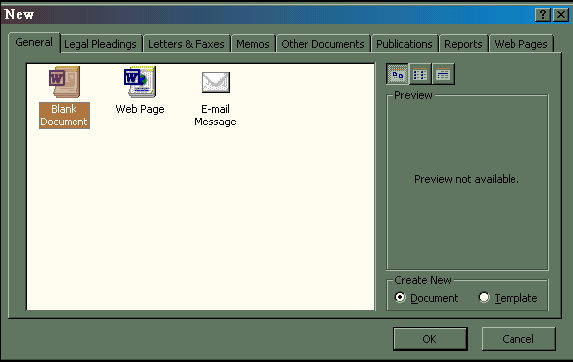 Menggeser Insertion Point (kursor)
Insertion point sama dengan kursor, perbedaanya terletak bentuknya. Kalau
insertion point berupa garis tegak (I) yang berkedip-kedip terdapat pada aplikasi windows sedangkan kursor adalah garis rebah (-) yang berkedip-kedip yang terdapat pada  aplikasi   DOS.  Insertion  point  berfungsi  sebagai  penunjuk  lokasi  tempat memulai pengetikan atau  menandai teks. Agar kita bergerak dengan cepat dalam suatu dokumen yang besar, maka kita harus tahu apa saja perintah untuk menggeser insertion poin ini.
 
Tabel 2.1. Mengeser Kursor
Disamping  perintah  di  atas,  kita  juga  dapat  mengeser  insertion  point  ini dengan  menggunakan mouse, dengan cara meng-klik pada daerah yang diinginkan, tentunya  hal  ini  hanya  dapat  kita  lakukan  pada  layar  yang  tampak  saja.  Untuk mengatasi ini kita juga dapat menggunakan tombol vertical scroll bar atau horizontal scroll bar yang terdapat pada bagian kanan dan bawah layar dengan symbol   . Ingat	:	Tombol	ini	hanya	berfungsi	untuk menggeser	layar	bukan	untuk memindahkan insertion point. Cara yang paling cepat adalah dengan ;
1.  Klik menu Edit
2.  Pilih dan Klik Submenu Go To
3.  Maka akan tampil jendela Find and Replace,seperti Gambar 2.8.
 
 
 
 
 
 
			       Gambar 2.8. Jendela Find and Replace  
 
4.  Pada kotak pilihan go to what, kita dapat menentukan jenis pemindahan yang diinginkan. Misalkan kita klik Line
5.  Pada Enter line number kita isikan 20, lalu klik go to
6.  Maka insertion point sekarang berada pada baris ke 20.
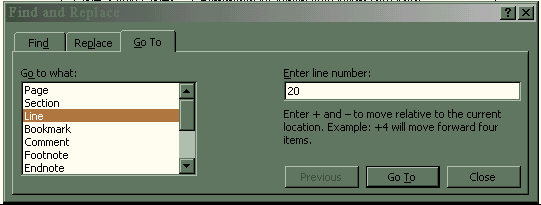 Memisahkan & Menggabungkan Paragraf

Paragraf adalah sekumpulan kalimat yang mengandung makna tertentu dan
tidak dapat dipisah-pisahkan. Jika mengetik dengan mesin tik, kita menekan enter untuk mengakhiri setiap barisnya, tetapi tidak begitu halnya dalam Word 2000. Pada Word 2000,  penekanan  tombol enter hanya dilakukan jika kita ingin berpindah ke paragraph berikutnya.  Bagaimana halnya kalau kalau kita tidak sengaja menekan tombol enter padahal belum ingin  pindah ke paragraph berikutnya atau kita ingin misahkan satu paragraph menjadi dua. 
•	Memisahkan paragraph
Letakkan insertion point pada kalimat yang akan dipisahkan, lalu tekanlah tombol enter.
•	Menggabungkan paragraph
Menggabungkan paragraph dapat dilakukan dengan menghapus lambang enter  yang terdapat pada akhir suatu paragraph. Untuk memunculkan lambang ini pada layar kerja, kliklah icon tersebut yang terdapat pada toolbar standar. Perhatikan Gambar 2.9.

 
 
 
 
 
 			
 			   Gambar 2.9. Menggabungkan Paragraf
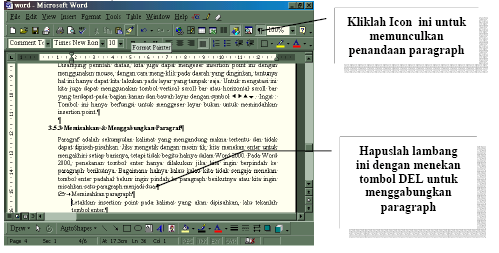 Menandai Teks (blok)
	Jika  kita  ingin  mengcopy,  memindahkan,  atau  menghapus  sekelompok kalimat maka  kita sebaiknya menandai teks tersebut terlebih dahulu dengan tujuan untuk mempercepat proses. Menandai teks berarti kita mem-blok suatu teks sehingga warnanya berbeda dengan yang lain. Menandai suatu teks dapat kita lakukan dengan dua cara :

 1. Menggunakan Keyboard, tombol yang digunakan adalah ;
2. Menggunakan Mouse
			Tabel 2.3. Menggunakan Mouse
 
 
 


Catatan:Selection bar adalah bagian yang terletak di sebelah kiri margin kiri.
	Untuk membatalkan penandaan suatu teks, kliklah disembarang tempat.
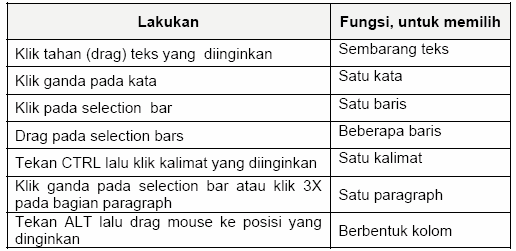 Meng-copy, Menghapus & Memindahkan Teks
Atau dengan cara ;
1.  Tandailah teks yang akan dihapus
2.  Tekan tombol Delete


3.  Memindahkan Teks
     Langkah-langkah untuk memindahkan teks ;
•	Tandailah terlebih dahulu teks yang akan dipindahkan
•	Klik menu Edit lalu klik Cut (atau klik icon Cut)
•	Pindahkan insertion point ke daerah tujuan
•	Klik menu Edit lalu klik Paste (atau klik icon Paste)
Atau dengan cara ;
•	Tandailah terlebih dahulu teks yang akan dipindahkan
•	Drag teks tersebut dan geser mouse kelokasi yang baru
Atau dengan cara lain;
•	Tandailah terlebih dahulu teks yang akan dipindahkan
•	Tekan Ctrl+X
•	Bawa insertion point ke daerah tujuan
•	Tekan Ctrl+V
1.  Meng-copy Teks
	Untuk meng-copy suatu teks dapat dilakukan dengan cara sbb;
•	Tandailah teks yang akan dicopy
•	Klik menu Edit lalu klik Copy (atau klik icon copy)
•	Pindahkan insertion point ke lokasi pengcopian.
•	Klik menu Edit lalu klik Paste (atau klik icon paste)
Atau dengan cara ;
•	Tandailah teks yang akan dicopy
•	Tekan   Ctrl+Drag   teks   tersebut   dan   geser   mouse   kelokasi   tujuan pengcopian.
Atau dengan cara lain;
•	Tandailah teks yang akan dicopy
•	Tekan Ctrl+C
•	Bawa insertion point ke daerah tujuan
•	Tekan Ctrl+V

2.  Menghapus Teks
      Menghapus teks dapat kita lakukan sbb;
•	Tandailah teks yang akan dihapus
•	Klik menu Edit lalu klik Cut (atau klik icon Cut, gambar gunting)
Untuk membatalkan perintah, dapat dilakukan sbb;
•	Klik menu Edit
•	Klik Undo
 
Atau ; cukup dengan meng-klik icon undo (gambar panah melengkung ke-kiri yang terdapat pada toolbar standard). Atau dengan menekan tombol Ctrl+Z Untuk mengulangi perintah, dapat dilakukan sbb;
•	Klik menu Edit
•	Klik Redo
 
Atau ; cukup dengan meng-klik icon redo (gambar panah melengkung ke-kanan yang terdapat pada toolbar standard).
Menyimpan Dokumen
Lembar kerja (document) yang kita buat dapat disimpan pada harddisk atau
disket dengan cara sebagai berikut ;
1.  Pilih dan klik menu File, Save atau tekan Ctrl+S. Jika Anda menyimpan document tersebut untuk pertama kali, kotak dialog Save As akan ditampilkan seperti Gambar 2.13.
 
 
 
 




	


	
		Gambar 2.13. kotak dialog Save As
2.  Pada tombol daftar pilihan Save in, pilih dan klik drive atau folder yang diinginkan.
3.  Pada kotak isian File name, ketikkan nama file yang Anda inginkan.
4.  Klik tombol perintah Save untuk memproses penyimpanannya. Catatan ;
	1.  Dibawah pilihan Save in terdapat icon-icon alamat yang sering digunakan untuk menyimpan data. Anda dapat langsung meng-klik icon tersebut jika Anda ingin menyimpan data pada icon tersebut.
	2.  Jika  diperlukan  Anda  juga  dapat  memilih  jenis  dan  bentuk  format penyimpanan file pada tombol daftar pilihan Save as type.
 
Disamping  cara  di  atas,  kita  juga  dapat  menyimpan  dokumen  dengan langsung  meng-klik icon save (gambar disket) yang terdapat pada toolbar standar.
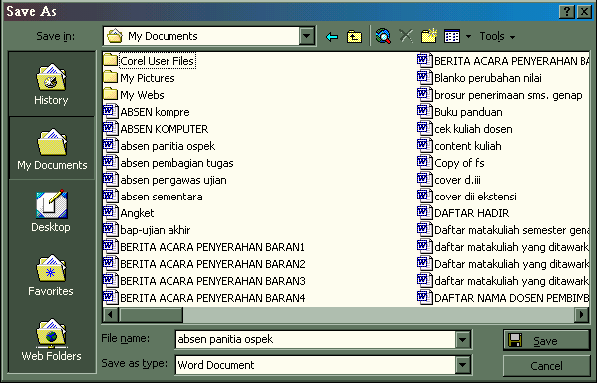 Menyimpan Dokumen Dengan Nama Lain
	
	Lembar kerja (dokumen) yang pernah disimpan ingin kita simpan lagi dengan
	nama  lain  karena  ada  beberapa  perubahan  terhadap  dokumen  tersebut.  Untuk menyimpan  dokumen  dengan  nama  lain  dapat  dilakukan  dengan  cara  meng-klik menu File lalu pilih dan klik Save As. Kemudian ketikkan nama baru yang dinginkan, lalu klik Save untuk memproses penyimpanannya.
Membuka Dokumen Lama
	Banyak cara yang dapat kita gunakan
untuk membuka kembali dokumen lama
(yang pernah disimpan).
 
1.  Menggunakan Menu File-Open
Dilakukan dengan cara meng-klik menu File lalu pilih dan klik Open.
 
2.   Menggunakan Icon Open 
Dengan cara meng-klik icon open dengan gambar
 
3.  Menggunakan Menu Documents
Cara ini dilakukan dengan meng-klik tombol Start yang ada ditaskbar, pilih menu  Documents, maka akan muncul sejumlah nama file yang pernah kita buka. Klik nama file yang akan kita buka tersebut.
Pengaturan Dokumen
Pengaturan Halaman Dokumen (Page Set-Up)
	Agar dokumen  yang  kita  kerjakan  dapat  dicetak  sesuai  dengan  yang  kita
inginkan,  maka  mutlak  diperlukan  pengetahuan  tentang  tata  cara  pengaturan
dokumen  ini.  Apa  saja  yang  dapat  kita  lakukan  terhadap  pengaturan
halaman dokumen ini ?. Untuk menjawabnya, mari kita lakukan sbb;
1.  Klik menu File, lalu pilih dan klik menu Page Setup.
2.  Tunggu sampai muncul kotak dialog Page Setup seperti Gambar 2.14.
 
 
 
 
 
 
 

			    Gambar 2.14. kotak dialog Page Setup  
 
Untuk melihat efek dari perubahan setting yang kita buat, dapat dilihat pada kotak
preview.
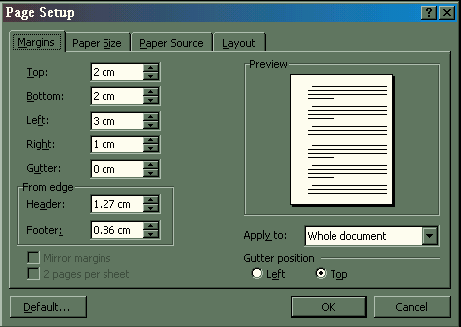 Keterangan :
1.  Tab Margin, digunakan dalam pengaturan batas halaman, headers, footers dan pengaturan pencetakan model buku (cetak bolak balik).
 
Untuk menaikan ukuran klik symbol  atau untuk menurunkan ukuran klik symbol
•	Top, digunakan untuk mengatur batas atas dokumen mulai dari tepi atas kertas.  Bottom, digunakan untuk mengatur batas bawah dokumen mulai dari tepi bawah kertas.
•	Left, digunakan dalam pengaturan batas kiri dokumen mulai dari tepi kiri kertas.
•	Right, digunakan untuk pengaturan batas kanan dokumen mulai dari tepi kanan kertas.
•	Gutter, digunakan untuk memberikan jarak tertentu dari tepi kiri kertas atau tepi atas kertas dengan tujuan untuk memberikan lokasi kosong untuk penjilidan. Pengaturan  posisi dari gutter ini kita tentukan pada bagian pilihan  Gutter  posistion  yang  menyediakan  dua  alternatif  posisi,  yaitu posisi kiri (left) atau atas (top)
•	Header, digunakan untuk pengaturan posisi dari catatan kepala (header)
mulai dari tepi atas kertas.
•	Footer, digunakan untuk pengaturan posisi dari catatan kaki (footer) mulai dari tepi bawah kertas.
NB. Header dan footer ini akan otomatis tampil pada setiap halaman dokumen.  Seperti pada buku ini yang jadi header adalah kata
	‘Microsoft Word’’ dan garis tebal dibawahnya, sedangkan yang jadi  footer  adalah tulisan ‘Labor Komputer Program Ekstensi FEUA’ dan nomor halaman dengan garis tebal diatasnya.
•	Mirror Margin, pengaturan batas halaman secara timbal balik sehingga dapat dicetak secara timbal balik. Biasanya digunakan jika kita ingin mencetak  dokumen  secara  timbal  balik  dengan  hasil  seperti  buku cetak.
 
 Jika pilihan ini kita aktifkan, maka pada tab margin akan ada perubahan pilihan seperti berikut ;
 




	


	            
	Gambar 2.15. Tab Margin  
 
Perubahan terjadi pada option left dan right dimana kedua option ini diganti dengan nama Inside dan
Outside.
Inside, digunakan untuk pengaturan batas dokumen yang bagian dalam. Outside, digunakan untuk pengaturan batas dokumen bagian luar.
•	2 pages per sheet, artinya option ini digunakan jika kita ingin mengatur dokumen agar dicetak dua halaman dalam satu kertas.
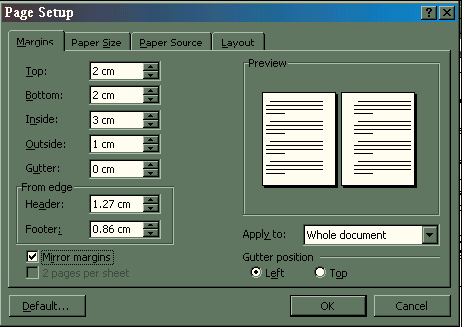 2.  Tab  Paper  Size,  digunakan  dalam  pengaturan  ukuran  kertas  dan  orientasi pencetakan dokumen.
 
 
 
 


			
				

Gambar 2.16. Tab Paper Size
 •	Paper size, digunakan untuk mengatur ukuran kertas yang digunakan. Jika kita klik  simbol    ini, maka akan muncul sejumlah ukuran kertas yang disediakan oleh Word 2000. Kita tinggal pilih jenisnya. Jika ukuran kertas yang kita gunakan tidak ada yang  cocok dengan yang disediakan oleh Word 2000, maka pilihlah option Custom Size.
•	Width, digunakan untuk pengaturan ukuran lebar kertas jika kita memilih option custom size.
•	Height,  sama  halnya  dengan  width,  tapi  option  ini  digunakan  untuk pengaturan tinggi kertas yang kita miliki.
•	Tab Orientation, digunakan untuk menetukan arah percetakan halaman.
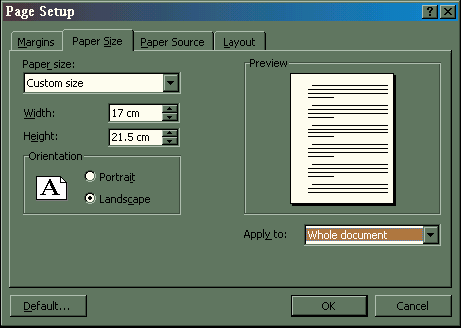 Arah pengaturan halaman dokumen ini terbagi dua, yaitu ;
•	Portrait, adalah metode pengaturan halaman dokumen dengan arah tegak
(vertikal), sedangkan
•	Landscape,  adalah  metode  pengaturan  halaman  dokumen  dengan  arah melebar (horizontal)
•	Apply to, digunakan untuk menentukan data jenis pengaturan. Pada option ini terdapat beberapa option lagi sebagai berikut ;
•	Whole  document,  artinya  pengaturan  margin  berlaku  untuk  seluruh dokumen.
•	This point forward, artinya pengaturan dokumen ini berlaku mulai dari halaman yang  aktif (yaitu pada posisi insertion point) sampai halaman terakhir.
•	This section, artinya pengaturan margin hanya berlaku pada halaman yang aktif saja.
•	Selected text, pengaturan hanya berfungsi pada teks yang ditandai saja.
•	Default, digunakan untuk merubahan pengaturan setting yang dibuat tadi ke bentuk default dari Word 2000.
 
 
3.  Untuk tab Paper Source dan Layout coba anda pelajari sendiri.
Pengaturan Huruf (Font )
Untuk menambah daya tarik dari suatu dokumen, pengaturan huruf
sangat
diperlukan. Untuk pengaturan huruf ini kita dapat menggunakan dua
cara, yaitu ;
 
1.  Menggunakan toolbar
	Dengan metode kita hanya dapat melakukan pengaturan terhadap jenis huruf dan ukuran yang digunakan. Caranya ;
•	Tandai terlebih dahulu teks yang ingin kita robah.
•	Klik item font yang terdapat pada toolbar standar, sehingga muncul daftar huruf  yang disediakan oleh Word 2000. Kliklah huruf pilihan Anda.
•	Untuk merubah ukuran huruf, kliklah item font size yang disebelah item font lalu kliklah ukuran huruf yang diinginkan.
2.  Menggunakan menu
	Jika kita gunakan metode ini, kita dapat menggunakan beberapa efek yang menarik. Caranya ;
•	Tandai terlebih dahulu teks yang ingin kita robah.
•	Klik  menu  Format,  lalu  pilih  dan  klik  sub  menu  Font,  sehingga muncul kotak dialog font, Gambar 2.17.
 
 
 
 
 
 
 
 

			   Gambar 2.17. Katak Dialog Font  
 
Untuk melihat efek dari perubahan setting yang kita buat, dapat dilihat
pada kotak preview.
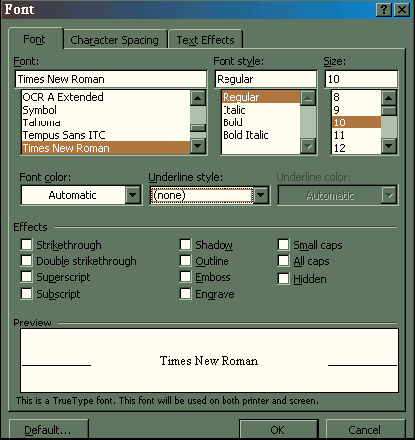 Keterangan :
•	Strikethrough, memberikan tulisan dengan diberi garis ditengah tesk tersebut. Contoh “ Efek Strikethrough “
•	Double Strikethrough, sama dengan efek diatas bedanya pada jenis ini garisnya dua. Contoh “ Efek Double Strikethrough “
•	Superscript, akan memberikan efek, teks akan naik ½ tinggi huruf.
Biasanya digunakan untuk membuat perpangkatan, seperti “ 4 “
•	Subscript, akan  memberikan  efek, teks akan turun ½ tinggi huruf.
Biasanya digunakan dalam penulisan kata-kata ilmiah, seperti “ H2O “
•	Shadow, digunakan untuk memberikan efek bayangan terhadap teks yang dipilih. Contoh “Efek dari Shadow””
•	Outline, efek dari option ini adalah teks yang dipilih akan ditampilkan hanya kerangkanya saja. Contoh “ “
•	Emboss, akan memberikan efek teks tampak seperti menonjol dari yang lain. Contoh “ Efek Emboss “
•	E f e  k	Em b  o s s
•	Engrave, kebalikan dari emboss, jenis ini memberikan efek seperti efek ukiran. Contoh “	k	n	“
•	EEffeek EEnggrraavvee
•	Small  Caps,  memberikan  efek  huruf  dicetak  secara  kapital  tapi ukurannya  berbeda dengan huruf yang awalnya ditulis besar dengan yang ditulis kecil. Contoh tulisan “Efek Small Caps” diberi efek small caps menjadi “ EFEK SMALL CAPS ”
1.  Tab Font, digunakan untuk pengaturan jenis huruf, model garis bawah dan efek dari huruf dll. Pada tab ini terdapat pilihan sebagai berikut ;
•	Font, digunakan untuk memilih jenis huruf yang telah diinstal pada
	Word 200.
•	Font Style, digunakan untuk pengatur model huruf, apakah cetak tebal (bold),  miring  (italic),  gabungan  tebal  dengan  miring  atau  model reguler (standar)
•	Size, digunakan untuk menentukan ukuran huruf yang telah dipilih.
•	Font Color, digunakan untuk menentukan jenis warna dari huruf yang dipilih.
•	Underline Style, digunakan untuk menentukan jenis garis bawah yang diinginkan. Untuk memilih jenis garis bawah, klik-lah tab ini lalu pilih dan klik jenis garis bawah yang diinginkan.
•	Underline Color, digunakan untuk menentukan warna dari garis bawah yang dipilih.
•	Effects, digunakan jika kita ingin memberikan efek khusus terhadap teks. Pada option terdapat beberapa pilihan sbb;
•	All  Caps,akan  memberikan  efek  semua  tulisan  yang  mulanya  kita ketik dengan huruf besar dan kecil akan dirubah menjadi huruf besar semua. Contoh tulisan  “efek all caps” diberi efek all caps berubah menjadi “ EFEK ALL CAPS “
•	Hidden, efek dari pilihan ini akan mengakibatkan teks yang pilih tidak akan  nampak  dilayar  padahal  tersebut  ada.  Contoh  tulisan  “  Efek Hidden” setelah diberikan  efek hidden akan menjadi “ “. Nah loh, hilangkan !. Padahal teks tersebut ada diantara tanda kutip diatas
Catatan :
 
	Untuk mengembalikan teks yang salah dalam pemberian efek cukup dengan menghilangkan tanda ceklis pada pilihan efek yang dipilih.
	Satu teks dapat diberi lebih dari satu efek. Contoh “  Rumus Kimia untuk  air  adalah  H2O   “.	R  um u s	K im i a	u  n t u  k	a i r a  d a l a h	H  2   O
2.	Untuk Tab Character Spacing dan tab Text Effect coba Anda pelajari sendiri.
Pengaturan Teks
	Pada materi ini kita akan mempelajari tentang bagaimana membuat teks cetak tebal, cetak miring, bergaris bawah, rata kiri, rata tengah, rata kanan dan rata kiri kanan. Untuk lebih jelasnya, ikuti pembahasan dibawah ini.
 Cara pengaturan teks ;
1.  Tandai terlebih dahulu teks yang akan di olah.
2.  Kemudian klik icon tentang pengaturan teks ini yang terdapat pada toolbar formatting. Lihat Gambar 2.18.
 
 
 
 
 
 
 
 
			      Gambar 2.18. Pengaturan Teks
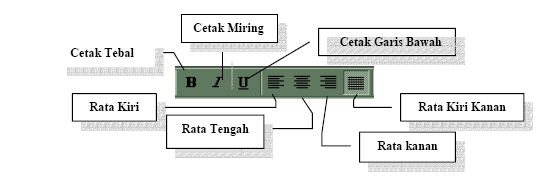 Lihat tabel dibawah ini :
Tabel 2.4. Jenis Efek





Tabel 2.5. Rata Kiri
2.6. Rata Tengah 





2.7. Rata Kanan
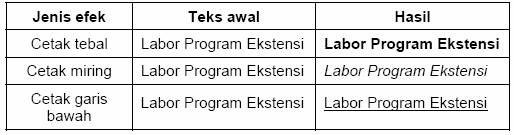 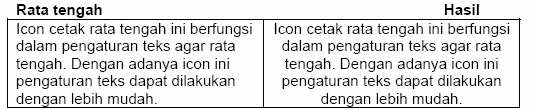 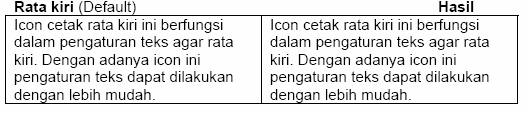 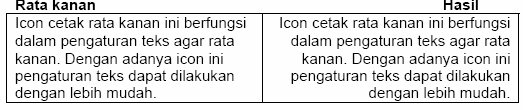 Pengaturan Paragraf
Untuk  mengatur  tatanan  paragraph
dari  dokumen  yang  kita  buat 
dapat dilakukan dengan cara sebagai
berikut ;
1.  Klik menu Format
2.  Pilih dan klik sub menu Paragraf, maka muncul jendela paragraph seperti berikut ;
 
 
 
 


    Gambar 2.19. Pengaturan Paragraf
Tabel 2.8. Rata Kiri Kanan
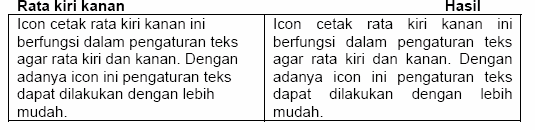 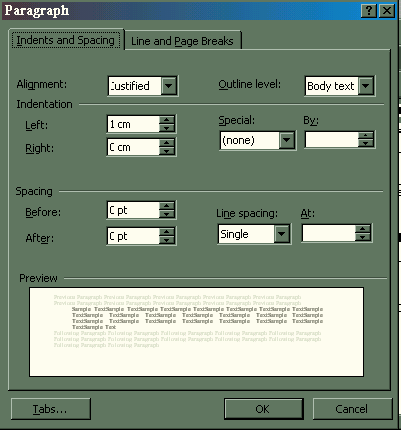 Keterangan :
•	Alignment,  digunakan  untuk  pengaturan  jenis  perataan  teks.  Pada option ini terdapat 4 pilihan, yaitu (1) Rata kiri (align left), (2) Rata tengah (center), (3)  Rata  kanan (align right) dan (4) rata kira kanan (justified). Lihat pembahasan tentang pengaturan teks.
•	Left, digunakan untuk menentukan indentasi paragraph dari batas kiri halaman.
•	Right, digunakan untuk menentukan indentasi paragraph dari batas kanan halaman.
•	Before, digunakan untuk mengatur spasi sebelum baris (teks) yang sekarang.
•	After,  digunakan  untuk  mengatur  spasi  setelah  baris  (teks)  yang sekarang.
•	Line  Spacing,  digunakan  untuk  menentukan  spasi  dari  teks.  Pada option ini terdapat beberapa pilihan sesuai dengan yang dikehendaki.
•	Special,   digunakan   untuk   menentukan   jenis   paragraph,   apakah menjorok kedalam (first line) atau menggantung (hanging) sedangkan jaraknya  ditentukan  pada  option  by  yang  terletak  disebelah  kanan option ini.
Membuat Daftar Bullet
dan Nomor
	Bullet  dan   Nomor   adalah   gambar-gambar   kecil   yang   berfungsi Untuk mempercantik  tampilan  dari  suatu  rincian  atau  urutan tertentu  yang  otomatis dilakukan oleh  komputer. Misalnya pada bagian keterangan pengaturan paragraph diatas, digunakan gambar yang berbentuk orang.
 
Langkah-langkah membuat Bullet dan
Nomor ;
1.  Klik menu format
2.  Lalu pilih dan klik Bullets and Numbering, sehingga muncul jendela bullets and numbering, Gambar 2.20.
Gambar 2.20. Jendela Bullets and 
Numbering









3.  Pilih model bullet yang diinginkan lalu tekan klik OK. Jika ingin melihat gambar yang lain , klik customize.
 
	Begitu  juga  halnya  dengan  nomor.  Pada  tampilan  Gambar  2.20  klik  tab Numbered yang terletak pada bagian atas, sehingga muncul jenis nomor yang tersedia.
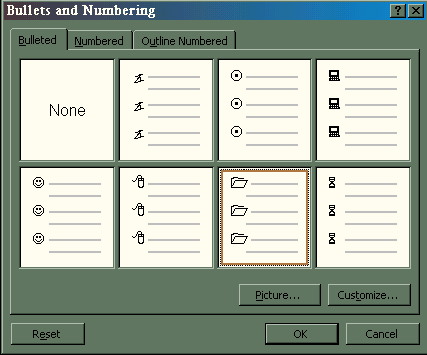 Membuat Header dan Footer
	Header(catatan  kepala)  adalah  teks  yang  khusus  diletakkan  dibagian
Atas halaman yang selalu tampil pada setiap halamannya. Sedangkan
Footer(catatan kaki) kebalikan  dari  header.  Header  dan  footer  ini  sering
dibuat  untuk  memberikan keterangan dari naskah yang diketik.
 
Langkah-langkah membuat header dan footer ;
 1. 	   Klik menu View.
Pilih dan klik tab Header and Footer sehingga insertion point otomatis berada pada bagian atas dokumen (membuat header).
Ketikkan teks yang untuk header sesuai dengan keinginan kita, lalu tekan tanda panah bawah untuk berpindah ke footer.
4.  	   Ketikkan teks untuk footer dan klik ganda diluar kotak header dan footer untuk keluar dari format ini.
Membuat Tabel
Untuk membuat table dalam Word 2000
dapat dilakukan dengan cara
1.  Klik menu Table
2.  Pilih tab Insert lalu klik tab Table, sehingga muncul jendela sbb ;
 
 

	
	    

  		Gambar 2.21. Jendela Table
keterangan: 
•	Option  Number  of  Column  digunakan  untuk  menentukan  jumlah kolom dari tabel.
•	Option Number of Rows digunakan untuk menentukan jumlah baris dari tabel.
•	Pada tab AutoFit behavior terdapat 3 option yang dapat dipilih sesuai dengan tabel yang akan dibuat.
1.  	Option Fixed column width akan membuat tabel pada area aktif dengan  ukuran  kolom yang ditentukan pada option yang terletak disebelah opton ini .
2. 	 Option autoFit to contents width akan membuat tabel pada area aktif yang  lebar kolomnya akan otomatis disesuaikan dengan isi kolom.
3. 	 Option autoFix to windows akan membuat tabel pada area yang aktif yang lebar kolomnya akan otomatis disesuaikan dengan lebar windows.
•	Jika  ingin  membuat  tabel  dengan  format  yang  disediakan  oleh Microsoft  Word,  kita  dapat  memilih  pada  tab  Auto  Format.  Anda dapat mencobanya langsung

	Untuk Tugas anda, coba pelajari bagaimana cara menghapus, menggabung, menyisip kolom dan baris pada tabel.
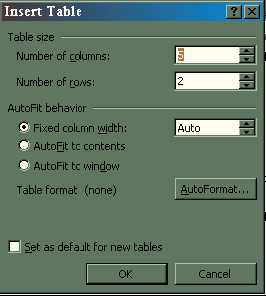 Mencetak Dokumen
	Dalam dunia komputer ada dikenal istilah hardcopy dan softcopy, yang masing-
	masingnya berfungsi untuk mencetak dokumen. softcopy adalah mencetak dokumen ke layar  monitor, seperti pada saat anda mengetik data di wondows berarti anda sedang melakukan proses  softcopy sedangkan hardcopy adalah mencetak dokumen melalui printer. Biasanya setiap software pengolah selalu menyediakan fasilitas ini. Untuk itu pada bagian akhir dari modul ini kita akan  membahas bagaimana cara mencetak dokumen pada Microsoft Word.
Langkah-langkah membuat mencetak dokumen ;
1.  Klik menu file
2.  Lalu pilih dan klik Print, sehingga muncul jendela print sebagai berikut ;
 
 
 
 
 
 

			
				

			
			    Gambar 2.22. Jendela Print
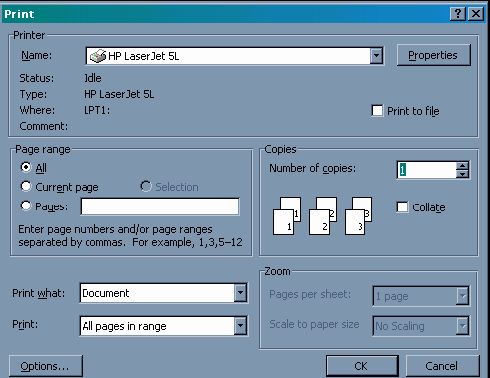 Keterangan :
•	Pada  tab  Name,  pilih  jenis  printer yang  aktif di  komputer  dengan mengklik tanda panah yang terdapat disebelah kanan option ini (   ).
•	Kita juga bisa mencetak dokumen ini ke file dengan cara menandai option print to file.
•	Pada tab page range ada tiga alternatif pencetakan yang disediakan oleh Microsoft Word.
a. 	    ALL, berfungsi untuk mencetak seluruh isi dokumen.
Current page, berfungsi untuk mencetak halaman dokumen yang sedang aktif saja (halaman yang       aktif ditentukan oleh
posisi kursor pada saat pencetakan). 
Pages,  berfungsi  untuk  mencetak  halaman  tertentu  dari  suatu dokumen dengan mengetikan nomor halaman dokumen yang akan dicetak  dan  dipisahkan  dengan  tanda  koma.  Contoh  kita  akan mencetak halaman 1, 2, 5. dan 10, maka pada kolom page range isikan 1,2,5,10. Jika ingin mencetak dokumen pada range tertentu, misalnya ingin mencetak halaman 2 sampai dengan halaman 10m maka cukup diketikkan 2 - 10, atau mengetikkan  1,2,5-10 jika ingin mencetak halaman 1, 2 dan halaman 5 sampai dengan 10.
•	Pada option print what isikan document jika ingin mencetak dokumen.
•	Option  prints  dapat  kita  pilih  alternatif  pencetakan,  apakah  hanya mencetak halaman ganjil (odd) atau genap (event) saja, atau keduanya (allranges)
•	Tab copies digunakan untuk menentukan jumlah salinan (copian) dari dokumen yang akan dicetak. Jika kita mencetak 5 rangkap maka isilah dengan angka 5.
 Option properties dapat digunakan untuk menset jenis kertas, kualitas
pencetakan, dan lain-lain.
 
 
3.  Klik OK untuk melakukan proses pencetakan.
THE END 

TERIMA KASIHH


WASSALAMMUALAIKUM 				       WR.WB